Thai Values & US Values
Devora Manier
Relationships to Others
Individualism and Privacy
Collectivism
Explanation: Thai people care more about the group than themselves.
Result: Thai people might seem self-sacrificing and really focused on the group.
Explanation: In America, people think it's important to be themselves and have personal space. 
Result: Americans like being independent, but it might make them seem a bit self-centered.
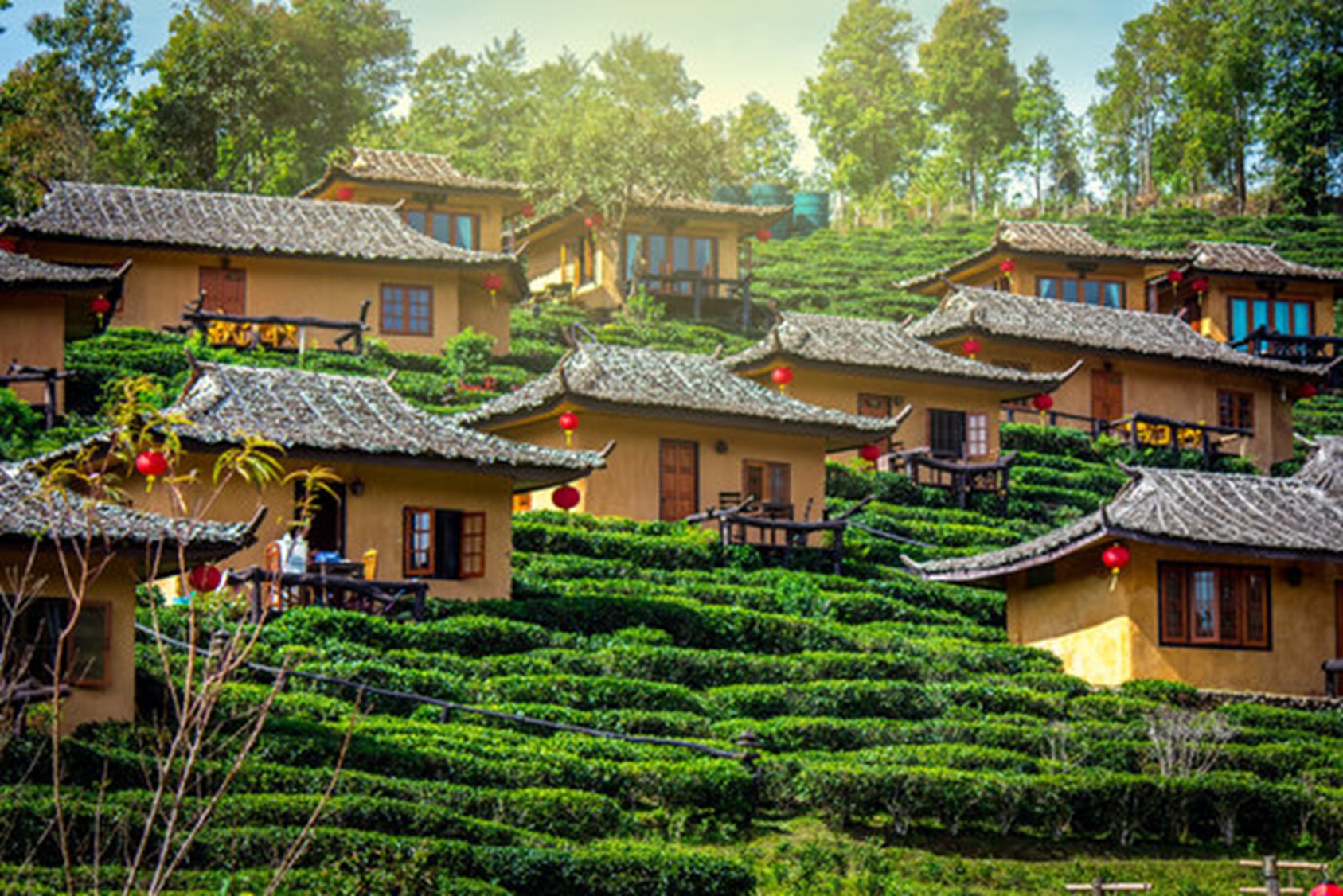 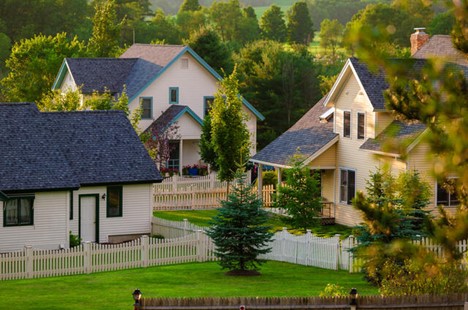 Level of Formality
Informality and Directness
Formality and Saving Face
Explanation: Thais respect older people and follow proper etiquette. They avoid causing problems or embarrassing others.
Result: Thais care a lot about how they appear to others and try to avoid confrontation.
Explanation: Americans don't like being too formal. They prefer being straightforward and telling the truth. They believe in honesty and not worrying about impressing others.
Result: Americans are casual and treat everyone equally. They value honesty over being overly formal.
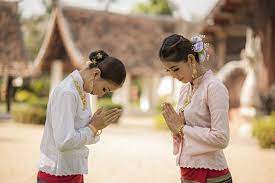 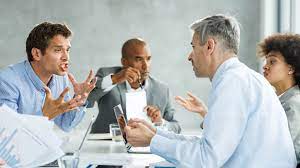 Work Relationships
Competition & Work Orientation
Social Relationships
Explanation: Thais value being good, generous, and having good connections, so they don't show strong negative emotions often.
Result: Thais prefer working cooperatively with people they know and trust. Social events are important.
Explanation: Americans believe competition is good and working hard is important. They think it's wrong to waste time.
Result: Americans focus on getting things done and competing with others. They think work is essential for success. Social events are just another time for business.
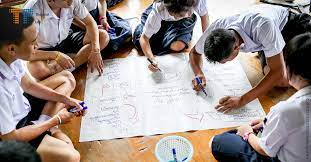 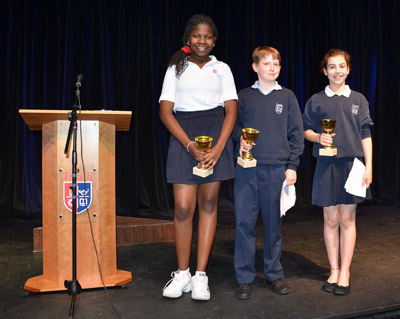 National Identity
Equality and Diversity
The King & Unity
Explanation: The king is very important in Thai culture, and disrespecting the king is not allowed. Thais are focused on supporting the national identity.
Result: It's against the law and socially wrong to disrespect the king or the royal family. He sets the tone for the national identity.
Explanation: In America, everyone is supposed to have the same chances. People are important for who they are, not where they come from.
Result: Americans treat everyone fairly & accept different traditions & perspectives. Even the president is subject to public criticism.
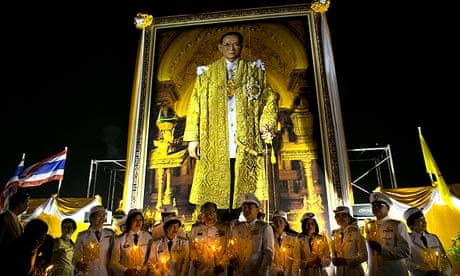 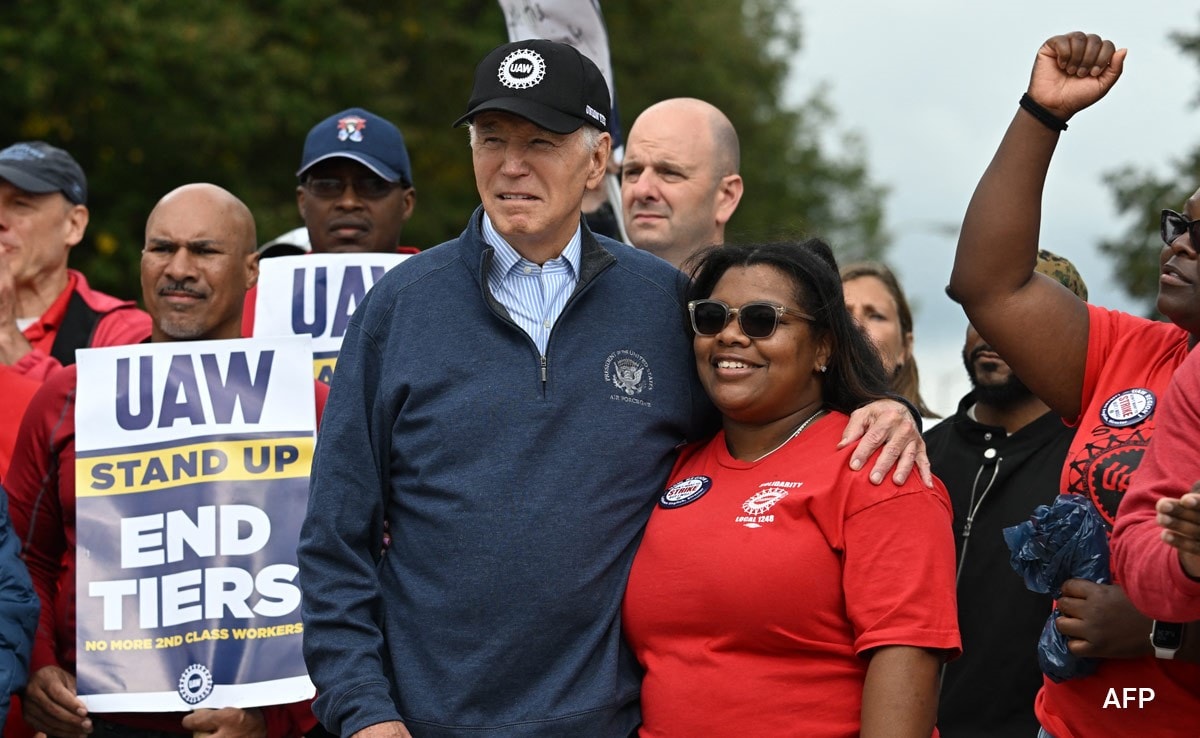 Family Relationships
Time and Change
Filial Piety
Explanation: Thais are grateful to their parents, guardians, and teachers.
Result: Family is important, and decisions are made considering the family's best interests.
Explanation: Time is valuable. Change is seen as good. Progress and improvement are important. Young people often reject the beliefs of their parents & grandparents.
Result: Americans like making progress, even if it means not spending as much time with family.
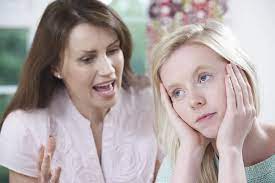 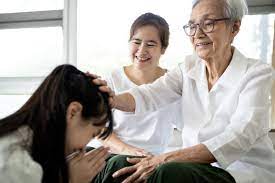 Showing & Earning Respect
Personal Responsibility
Respect
Explanation: Thais show respect by being honest, patient, and using polite language. They bring gifts when visiting someone's home and remove their shoes.
Result: Thais show respect by using proper titles and polite language. Disrespecting someone's home is not acceptable.
Explanation: Americans take pride in what they achieve on their own. They respect the achievements of others.
Result: Americans respect people for what they achieve, not just because of their family or their position.
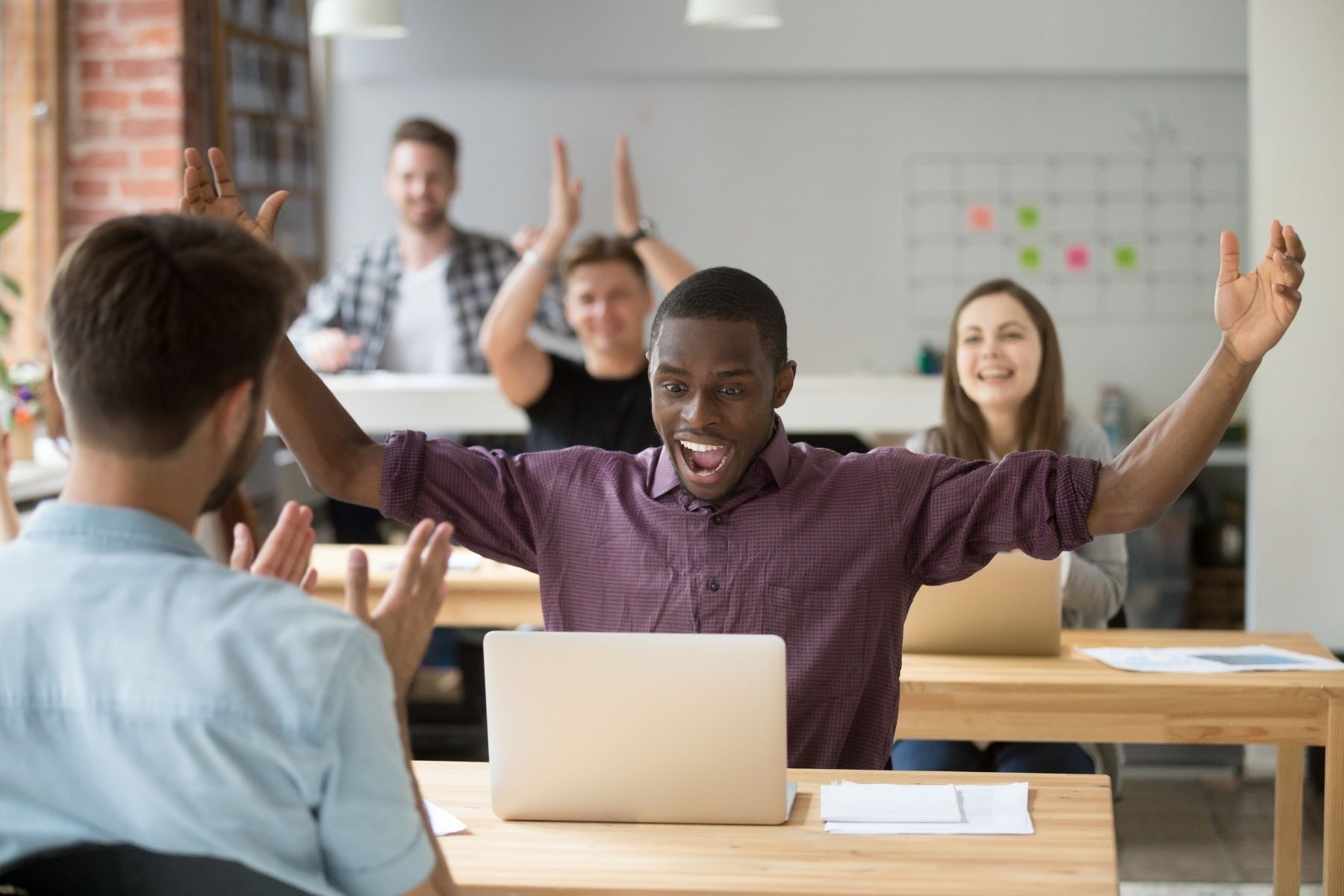 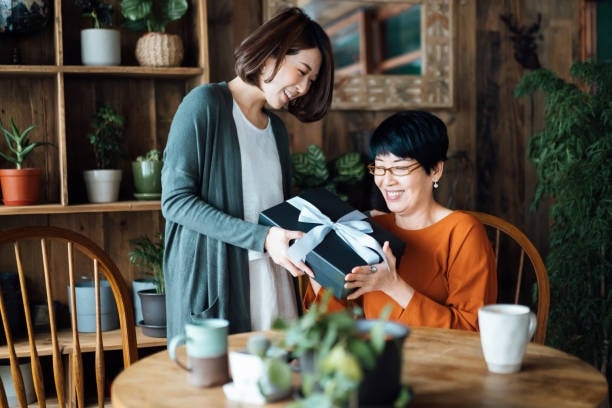